PDS Data ReviewRosetta NAVCAM
Tony Farnham
Oct 9, 2017
NAVCAM Instrument
Navigation camera 
2 identical, redundant cameras
Only CAM1 (NAVCAM-A) was ever used extensively.   
CAM2 (NAVCAM-B) took some test data to make sure it was working. 

70 mm, f/2.2 camera
1024 x 1024 pixels
17.6 arcsec pixels  (5∘ x 5∘ FOV)
12 bit data
NAVCAM Datasets
34 Datasets:  
Includes all NAVCAM data obtained throughout the mission
Raw data only	
No calibration information to review
Documents say radiometric calibration will be done in the future
Datasets are very similar, with most catalog and documents files the same between sets
Typos in those files apply to all datasets
Data format
IMG files with detached PDS labels
FITS files with detached PDS labels
Under Extras directory
Not technically part of the archive (It should be)
JPG browse files 
Very useful for referencing the images
NAVCAM Data Files
Tested both IMG and FIT files
Used PDSREAD (IMG and FIT)
Used IDL FITS readers
Able to read every image
16772 by my count
Compared IMG and FIT and found them to be identical
Spot-checked with NASAview (read successfully, but crashed often)
Spot-checked the browse images to confirm if they correspond to the data files
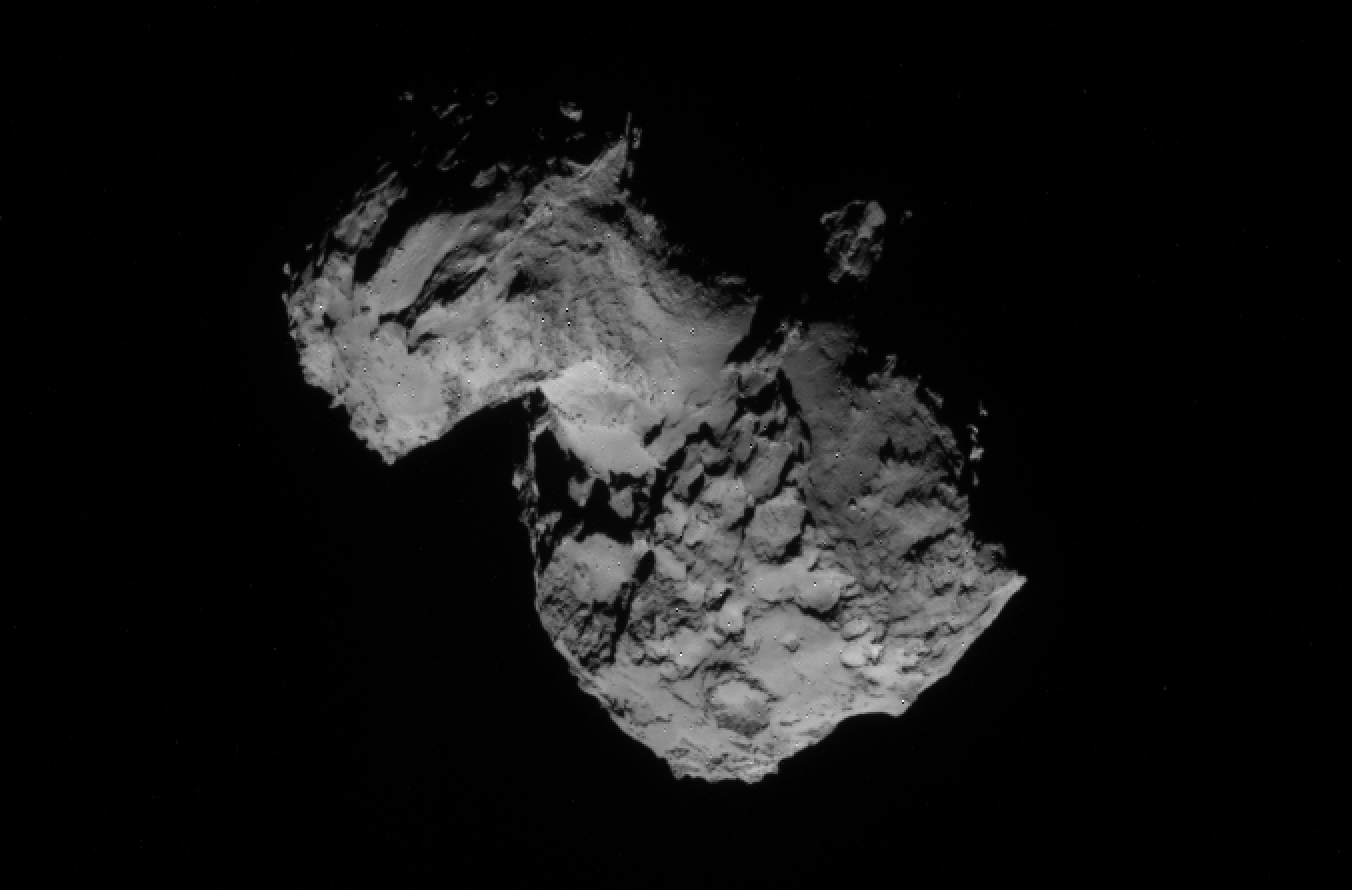 Able to display and manipulate the data
Tried making a movie to show the rotation (didn’t look very good…..)
Geometry Check
Spot checked the geometry calculations in the labels against my calculations from the Rosetta SPICE data.

Excellent results – everything agrees well
Liens / RIDs
Note:  Did not submit a RID about this issue
Since the FITS files already exist, they should be moved from the Extras directory to the data directory so that they are officially part of the archive


RID Description:  FIT files are included in the Extras directory, which is not technically part of the archive. They should be included as data, for those users who prefer FITS format.

Recommended Solution:  Move the FIT files to subdirectories in the Data Directory.
RID  NAVCAM-US-TF-001
Various documents and catalog files highlight the context images, but they are never described.  It would be useful to have more information on these images as a cross reference to other data sets. 
It would be useful to have more information about the images that are not 1024x1024
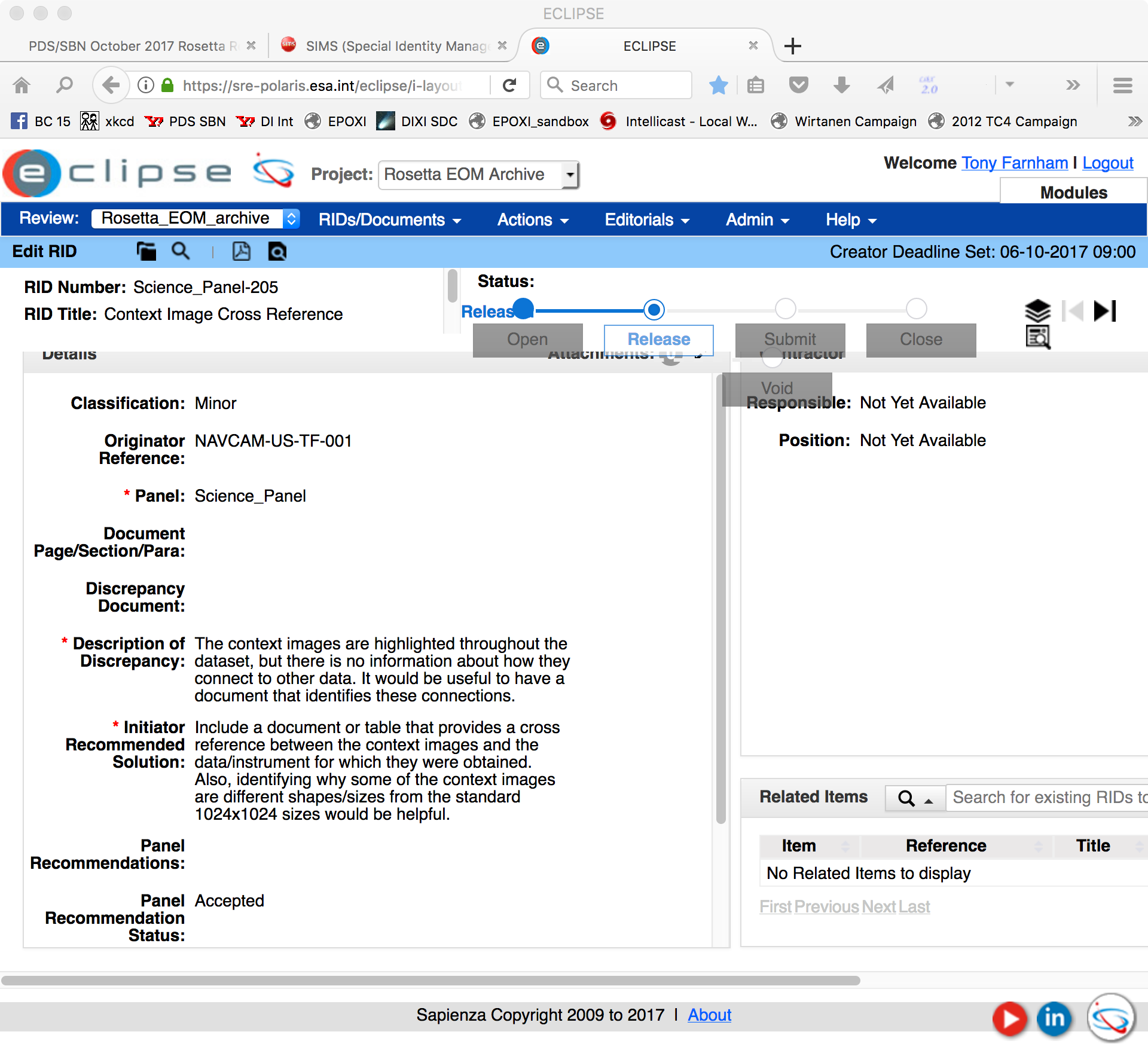 Comments about RIDs from Thomas Roatsch
NAVCAM-EU-TR-003  -  Boresight values
The values in the EAICD and the SPICE kernels look consistent to me. (Note that the EAICD values are in the FK, not the IK files as stated).  Or am I missing which values are being compared?
NAVCAM-EU-TR-005  - LINE DISPLAY DIRECTION
I disagree with this one.  Having the orientation defined is a good thing because it takes out ambiguity.  Many software routines use “DOWN” but others use “UP”.  The user needs to be aware of what is assumed if the software ignores the keyword.
Comments about RIDs from Thomas Roatsch
NAVCAM-EU-TR-006  -  Reference body is not described
Not sure if this is relevant. There are multiple DSK shape models available, and I don’t think anything in the dataset is dependent on which one is used.  Only dependent on the coordinate system
NAVCAM-EU-TR-008  -  Missing info about lost rows/images
I agree with this. It would be good to have some sort of introduction of lost rows and what causes them.  Also, noting the lost images is meaningless if there is not a list of the scheduled images.
NAVCAM-EU-TR-009  -  Geometry Index file missing
I agree with this.  Would like to see a searchable geometry index file.
Typos
Numerous typos and errors in various files
Submitted separately to the editorial inputs
Summary
Data sets are in excellent shape
No major issues of any kind
A few minor concerns and items that would be useful to add
Quite a few typos

Data are certifiable